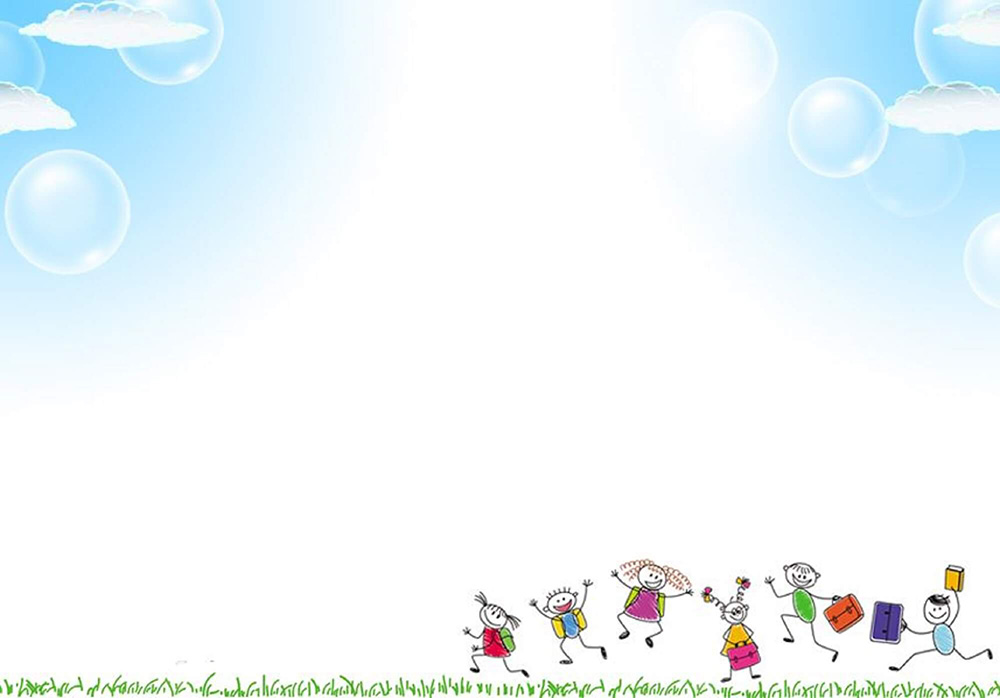 PHÒNG GD & ĐT QUẬN LONG BIÊN
TRƯỜNG MẦM NON HOA SỮA
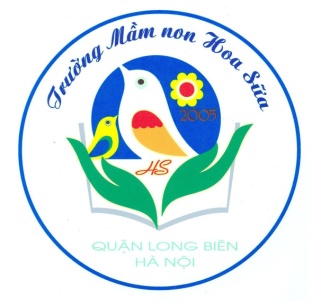 GIÁO ÁN 
LĨNH VỰC PHÁT TRIỂN VẬN ĐỘNG
ĐỀ TÀI : NÉM TRÚNG ĐÍCH NẰM NGANG 
TCVĐ : CHÓ SÓI XẤU TÍNH
LỨA TUỔI : MẪU GIÁO BÉ C3
NĂM HỌC 2024 - 2025
1. Ổn định tổ chức
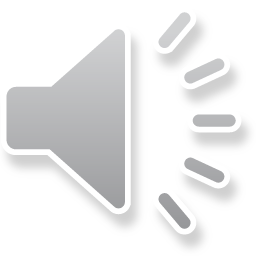 Khởi động
Bài tập phát triển chung
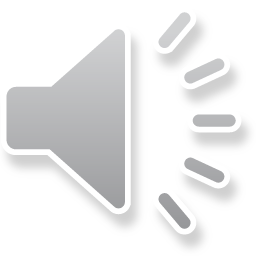 TRÒ CHƠI: CHÓ SÓI XẤU TÍNH
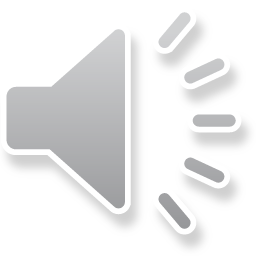 Hồi tĩnh